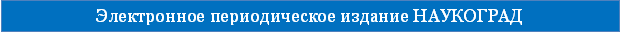 Визитная карточкаТема: «СТРАНЫ БЕНИЛЮКСА» 3 класс, УМК «Школа России»
Пилюкова Людмила Николаевна
учитель начальных классов
Государственное бюджетное общеобразовательное учреждение гимназия №652 Выборгского района Санкт-Петербурга
Вторая Всероссийская научно-методическая конференция, 10 ноября 2014 - 10 февраля 2015
"Педагогическая технология и мастерство учителя"
Инновационные технологии
ТЕХНОЛОГИЯ  ЦЕЛОСТНОГО     МЫШЛЕНИЯ
С О Д Е Р Ж А Н И Е :
1. Пояснительная записка.
2. План-конспект урока.
3.Методические материалы к уроку.
4. Приложения.
Пояснительная записка
Технология «Целостного мышления» использует для усвоения нового материала все органы чувств: зрение, слух, осязание, обоняние, вкус.
Задействовав все органы чувств, возможно ненавязчиво, аккуратно вложить в головы детей новые знания, которые легко вспоминаются при появлении «опорного образа» .
Технология «Целостного мышления»
Интересна тем, что без особенных усилий дает возможность человеку усвоить новую информацию, независимо от ее объема, опираясь на «опорный образ».
Новые знания усваиваются путем работы   одновременно двух полушарий головного мозга и логического левого полушария, и образного правого полушария.
Технология «Целостного мышления»
Не приводит к перегрузке
Любима детьми
Позволяет развивать долговременную память
Имеет механизм включения знаний для репродукции через «опорный образ»